Device-to-Device for Public Safety (DDPS)
2a
2b
2b
2a
2a
1b
1a
1a
1
3
3
4
IP
Resource Mgt
MAC/RLC/PDCP
PHY/OAI
For each k, f, and l
RF/USRP
Compute and applyarray weightswk,l
Integrate
Nr
...
eNB
Partial-on-network
ProSe (PC5)
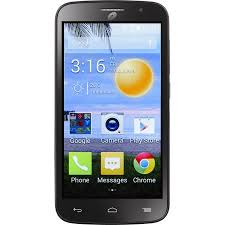 S1
Uu
EPC
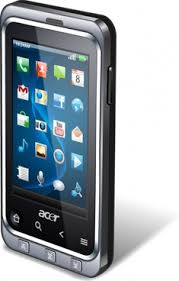 SERVICE CONTINUITY SCENARIOS
Frequency Offset
f, l
Training Sequence pk
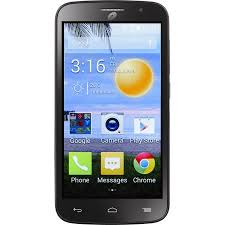 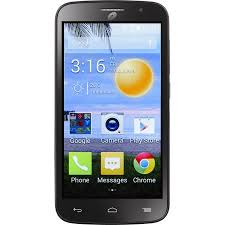 PC4
PROBLEM SPACE & STAKEHOLDERS
Key Stakeholders:
Law enforcement 
Firefighters 
Medical personnel 
Military organizations 
Volunteer groups
Key CONOPS for Public Safety:
Fall back in the event of complete LTE network failure, e.g. natural disasters
Support communication among different emergency responder groups. 
Service continuity and seamless interworking between devices and cellular network
UE-to-Network 
Relay
PC3
ProSe Function
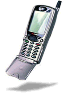 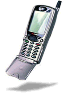 on-network
ProSe (PC5)
off-network
ProSe (PC5)
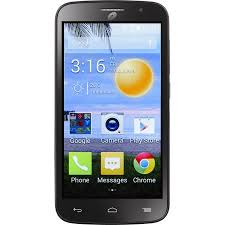 Side link, SC-FMDA, FDD
Cellular LTE
eNB
Scenario 1
eNB
Scenario 2
eNB
×
×
A
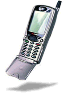 ×
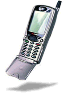 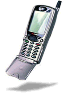 B
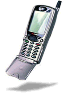 ×
A
B moves 
off-network
B
×
C
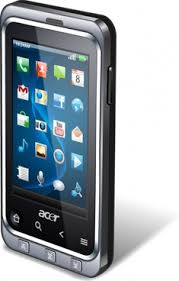 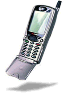 ×
Relay-UE
Relay-UE
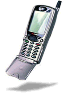 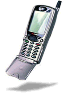 A
B
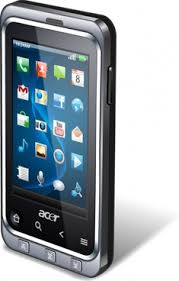 B
C
UE B starts in the on-network mode with direct communication with UE A; 
UE B moves out of range of the eNodeB, lost connection to UE A 
UE B discovers nearby node (UE C) which acts as a relay to UE A. 
Affected UEs are reconfigured automatically to prevent service interruption when switching modes.
At the beginning, both cells are down, so UEs A and B communicate via the off-network mode. 
Then UEs A and B move out of each other’s range and may lose the call. 
They then search for a nearby UE C, which is reconfigured as a UE-to-Network Relay to relay the call between UEs A and B.
DDPS Support of Key Services:
Mission-Critical Voice
3GPP Proximity Service (ProSe)
1:1 and 1:many group communication
VENCORE LABS (VL)
-  Research lab for Vencore, 200+ researchers, main locations in New Jersey, 55% PHD., 60+ on-going govt programs, Bell heritage, 74% govt clearance, 460+ patents.
EURECOM
-  DDPS partner, established the OpenAirInterfaceTM (OAI) Software Alliance (OSA) in 2014 as a non-profit consortium
RELEVANT EXPERIENCES
  VL is prime of the US Army’s  Multi Access Cellular Extension (MACE)  program, which has developed a secure ad hoc network based D2D solution for commercial smart phones  
 VL is prime of the NSC Cellular Range Telemetry Network (CeRTN) project, which adapts commercial LTE for airborne mobile telemetry on military test ranges.
 EURECOM provides 3GPP LTE compliant soft implementation of UE, eNodeB, MME (Mobility Management Entity), HSS (Home Subscriber Server), SGW (Serving Gateway) and PGW (Packet Data Network Gateway) subsystems on standard Linux-based computing equipment
CHALLENGES AND APPROACH
.
.
.
.
.
.
PC3 Control
. . .
PC3 Control
IP
IP
IP
Discovery
Resource Mgt
UE1
frequency
UE1
UE2
MAC
MAC/RLC/PDCP
GTP-U
UE2
PHY/OAI
PHY/OAI
. . .
L2
L2
RF/USRP
RF/USRP
L1
L1
UE3
UE3
ProSe Discovery
ProSe  Device
Management
eNB
ProSe Function
EPC
Resource
Block
UE4
UE4
2nd  partition
Time
1st partition
Build complete ProSe stack for Mission Critical Voice based on 3GPP standard and Open Source OAI and demonstrate in a hardware testbed.
Design and implement new scheduling algorithms for autonomous resource allocation, which improves on current baseline ProSe specification to minimize collision probability. 
Design and implement novel multi-antenna-based synchronization techniques to achieve significant improvement in UE autonomous synchronization.
Data TX Phase
SA TX Phase
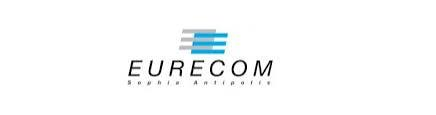 For more information, contact: Richard Lau (co-PI), clau@appcomsci.com, 732.898.8476